Adapting to get from here to there
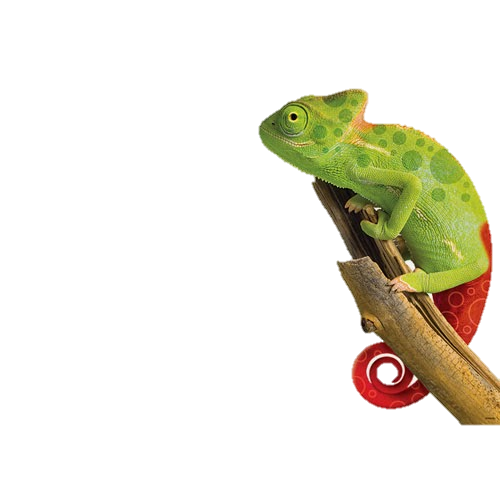 Deuteronomy 9:1-29
When forgiveness works
Why do good things happen to bad people?
How good do you think you are?
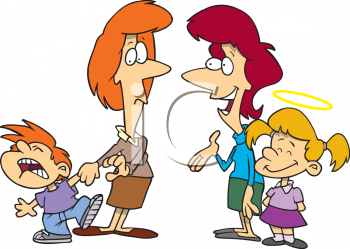 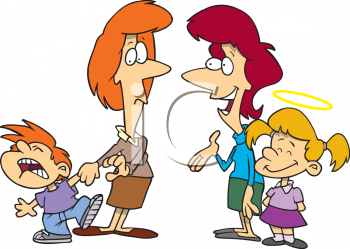 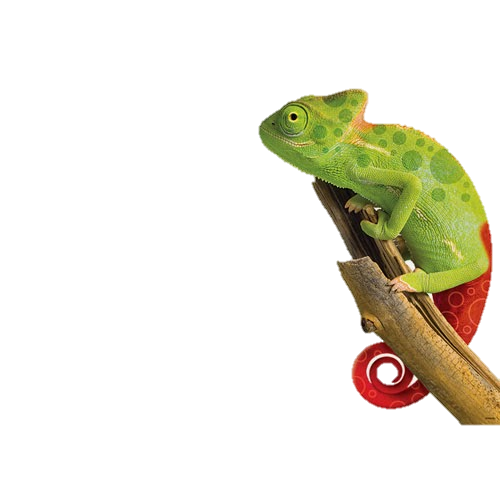 God calls you to humility
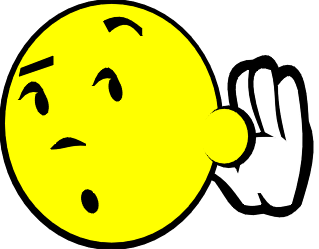 Humility has a listening ear
Humility has an open heart
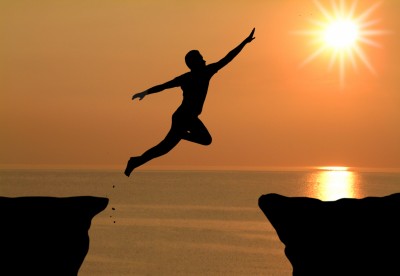 The invincible God (1-5)
It’s His choice
God was gracious and that grace made them special
It’s His world
God is not just working in and with those who love Him
He is not just with them but is going before them
He is the Righteous judge
When He judges it’s not for us to reason why
No-one is righteous
Especially people of faith on a journey with God
God’s people are a work in progress (6-24)
God’s people are:
Arrogant (4), Stubborn (6,13,27), Rebellious (7,23-24), Provocative (8,18), Corrupt (12), Idolatrous (12,16), Sinful (16), Evil (18), Unbelieving (23), Disobedient (23), Wicked (27)
The evidence is here:
Horeb, the golden calf (Ex 32-34)
Taberah, people complained (Nu 11:3)
Massah, found fault with Moses (Ex17:1-7)
Hattaavah, wished they were back in Egypt (Nu 11:4-34)
Kadesh Barnea, refused to believe God and revolted against His leading into the Promised Land (Num 10:11-14:45)
The faithful leader (25-29)
Moses knows the mind and heart of God
He knows how God works
Moses is an intercessor on their behalf
He loves them and wants the best for them and from them
Moses is dependent on God
He does not have everything worked out
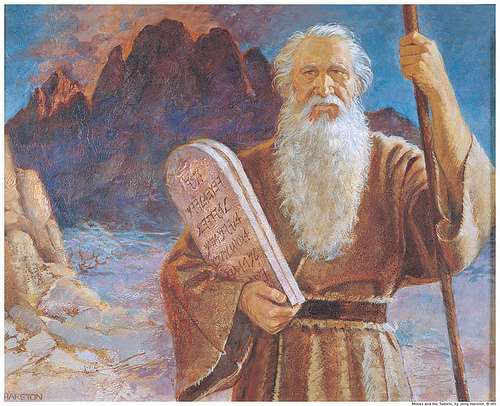 God calls you to humility
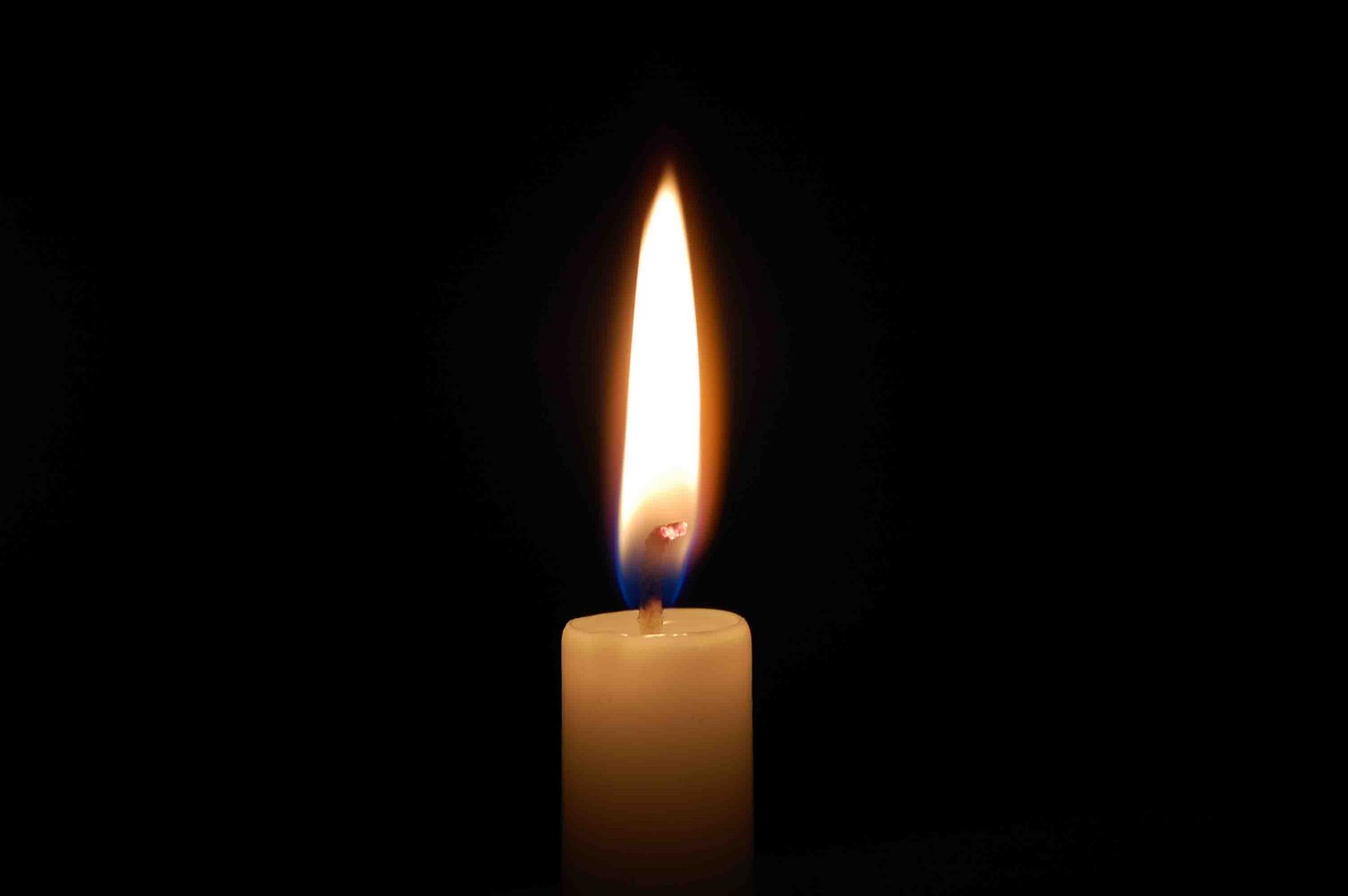 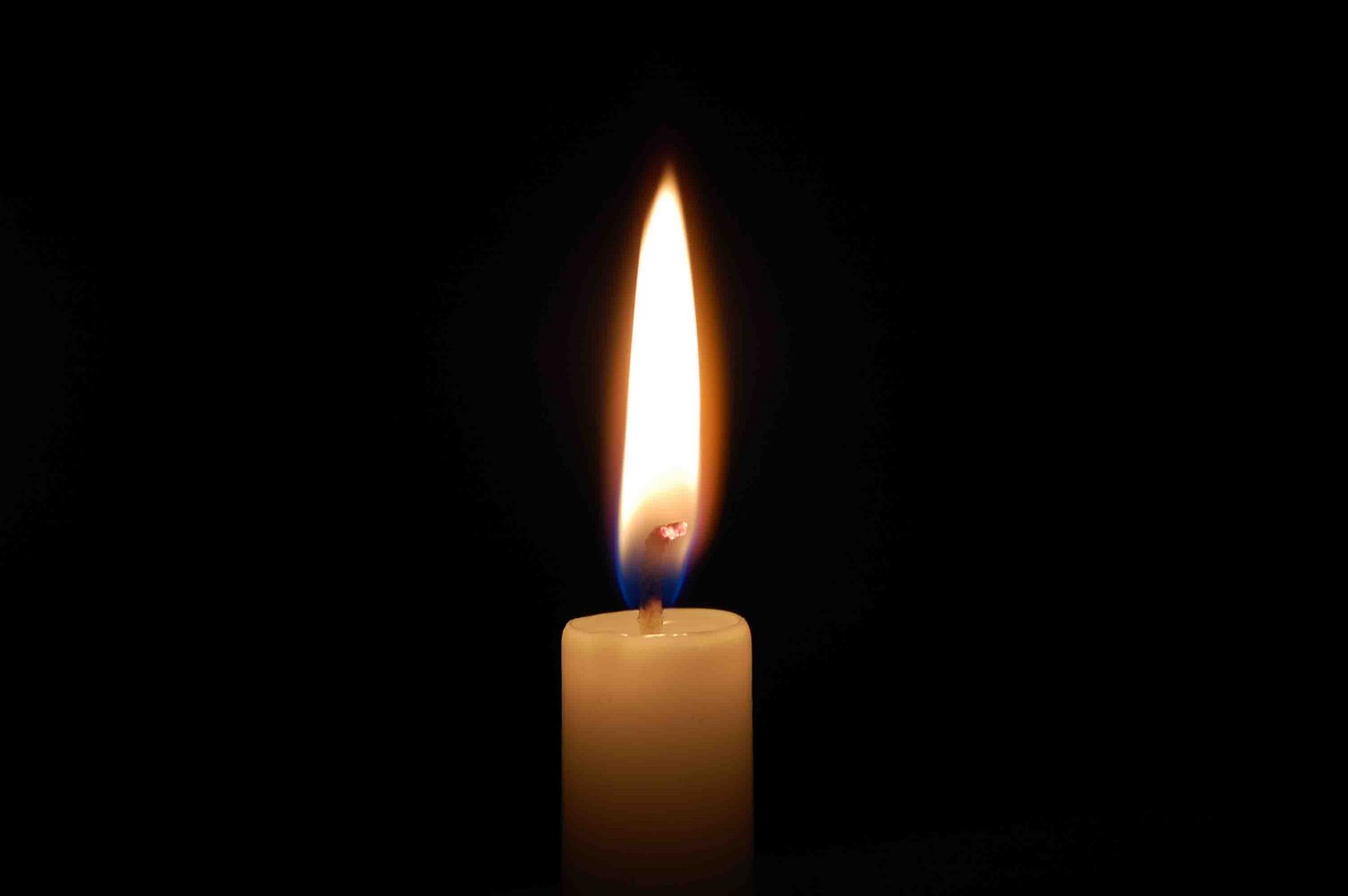 Remember and Keep
STAY HUMBLE!
Ask for the right things
Lord almighty!
I ask You for wisdom so I can understand my husband
I ask for love so I can forgive him
I ask for patience so I can endure his whims
I do not ask for strength because I would kill him!